Don’t miss the online global excitement!
AUGUST 23–28, 2021
1
Invest in Yourself
16 education sessions across four new learning tracks:
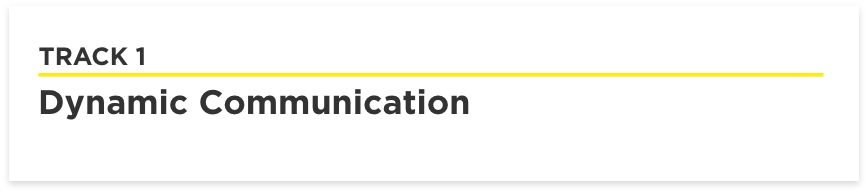 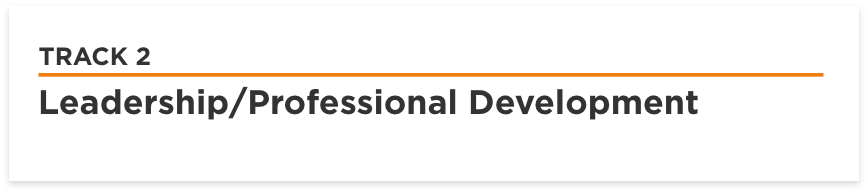 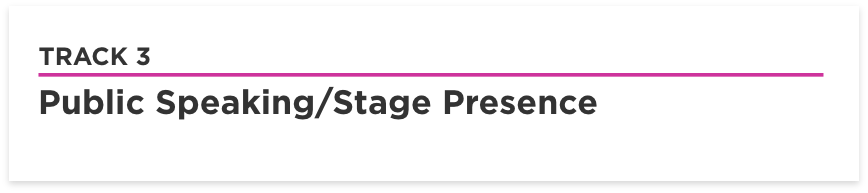 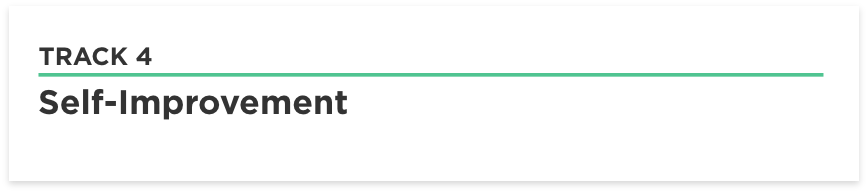 2
Sneak. Peek.
A sample session from each track:
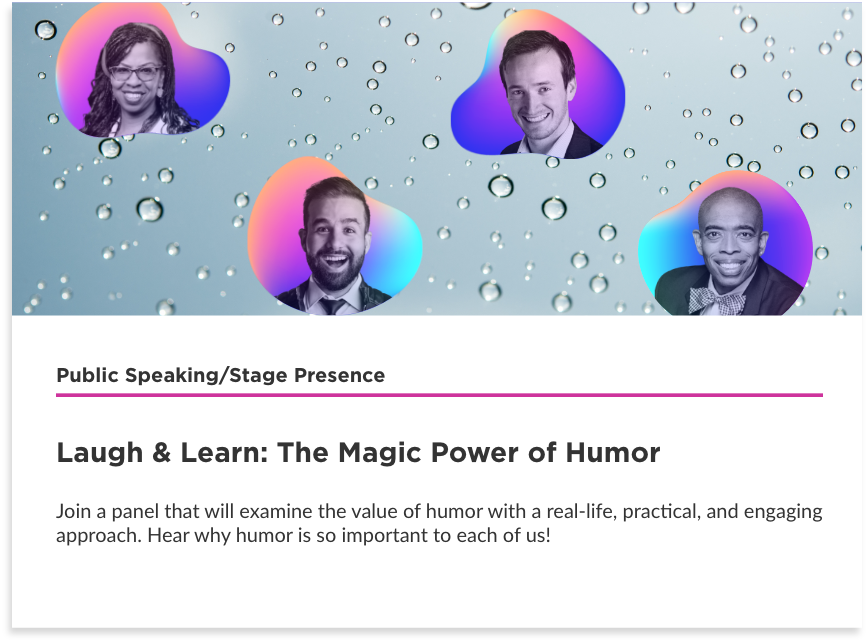 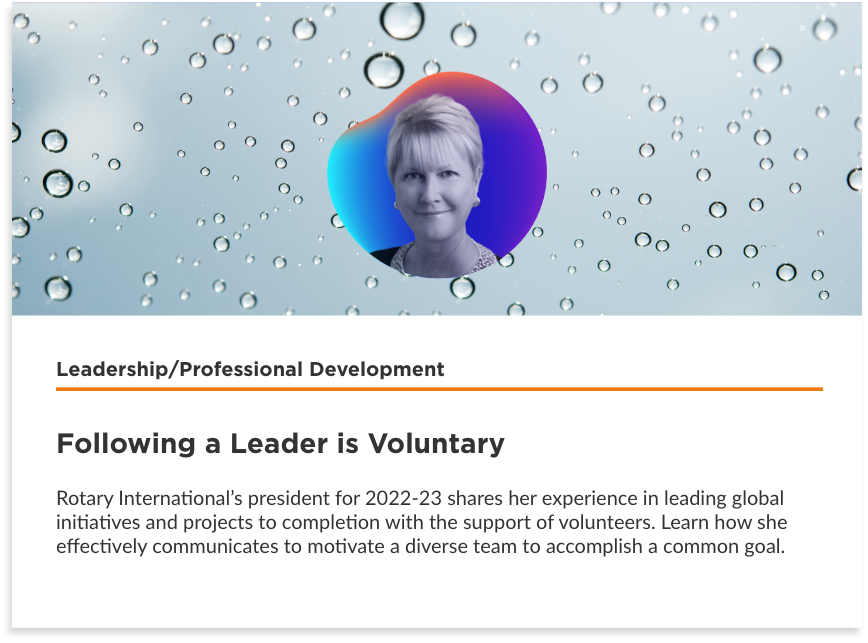 3
Sneak. Peek.
A sample session from each track:
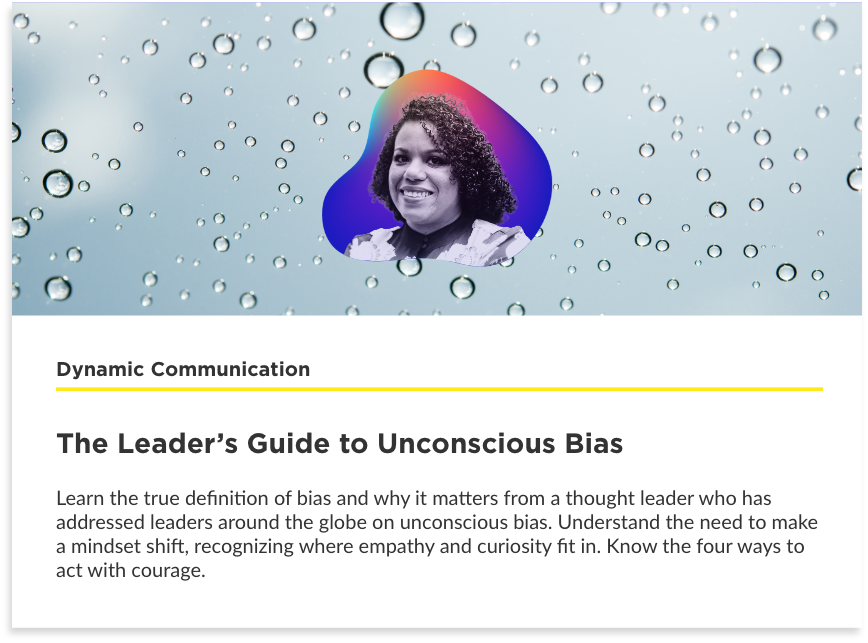 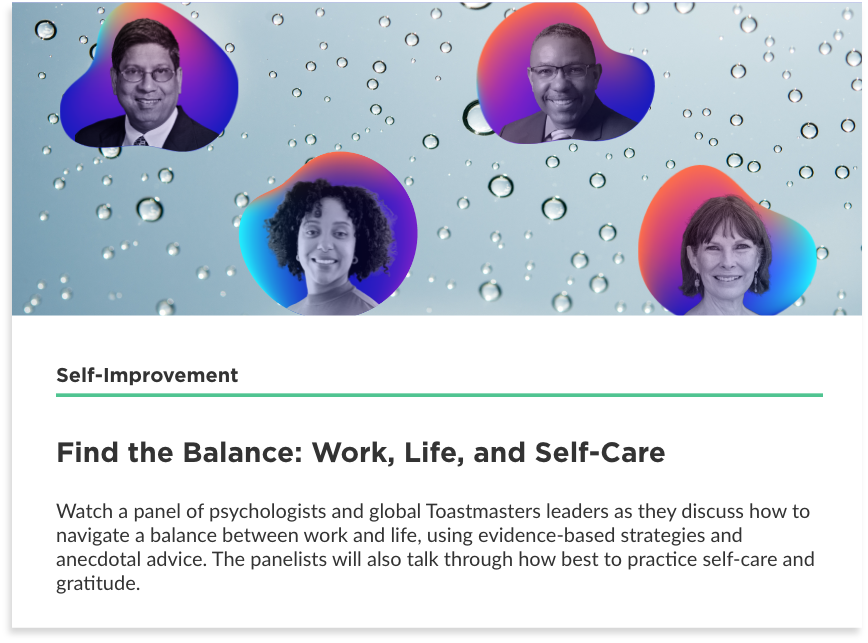 4
Registration Options
All-Access Pass
$25 USD
Limited-Access Pass
Free
16 Education Sessions
World Championship of Public Speaking®
Keynote Presentation
Golden Gavel Award Presentation
International Speech Contest Semifinals
Exclusive engagement opportunities
Networking lounge
Accredited Speaker Program
Annual Business Meeting and Results
Toastmasters 360°
Club Experience
Toastmasters Marketplace
President's Inauguration
Board of Directors Briefing
Candidate Showcase
Hall of Fame
Plus everything in Limited-Access Pass!
It’s Time to Learn. Engage. Lead.
Register now:
www.toastmasters.org/Convention
#TIWorldOfDifference
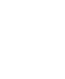 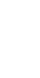 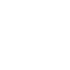 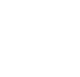 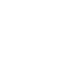 6